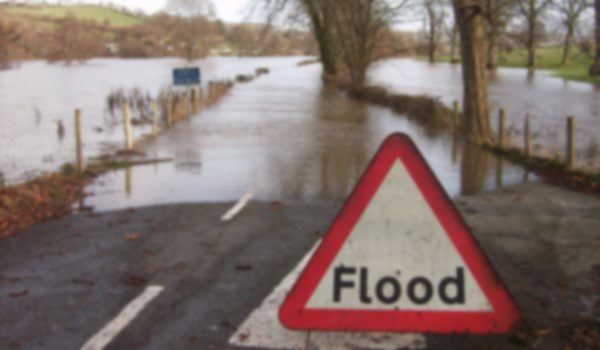 Flood Working Party
Are we asking the right questions?
Laura Evans and Emma Bergin
“Road Closed. Wales.” by Morien Jones is licensed under CC BY 2.0/www.MorienJones.com/ /Tint and blur applied to original
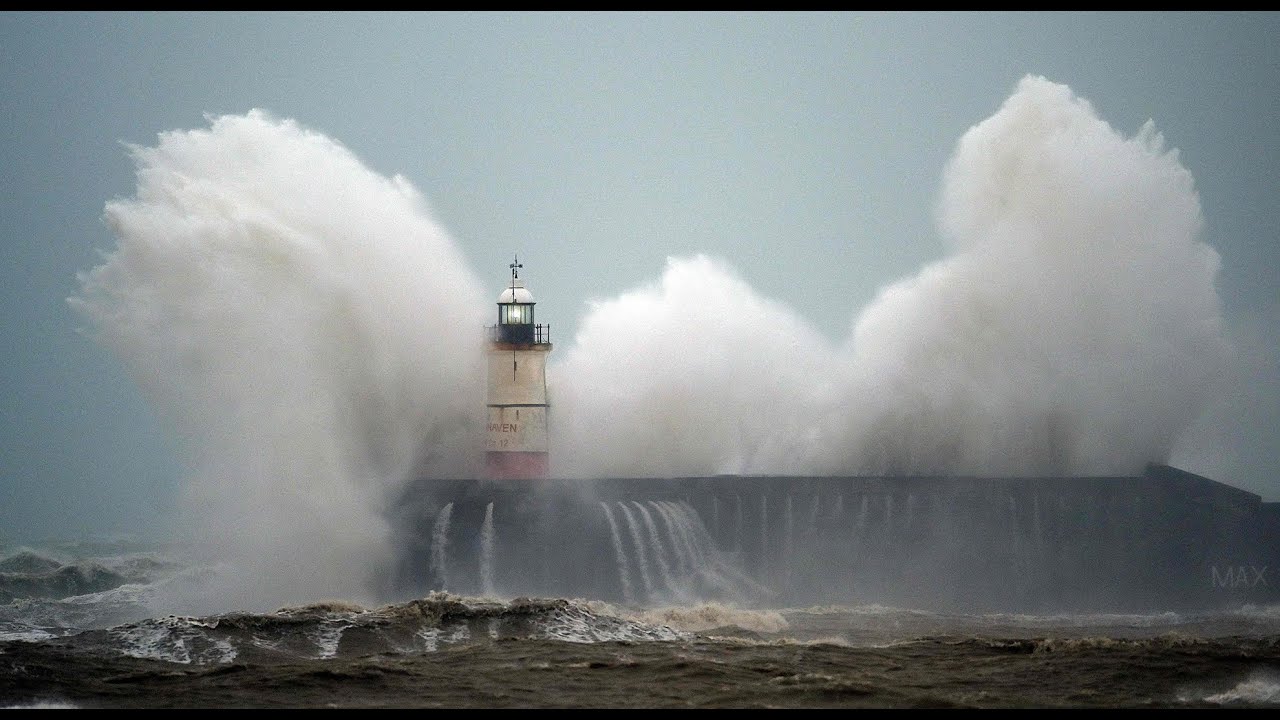 Slidowww.slido.com#10915
Agenda
Recent UK flood events 
Major UK flood events since 2007
Themes to explore with this data
Major Global flood events this year
Recent UK Flood events
*Costs communicated as ‘in excess of’ these figures. Data based on final ABI press releases.
Comparing the costs of these recent floods to other recent historical floods
*Costs communicated as ‘in excess of’ these figures. Data for Ciara/Dennis and November based on final ABI
 press releases. Older events based on paper published by EA ‘Estimating the Economic costs of the winter 
floods 2015 to 2016’, also largely based on ABI data.
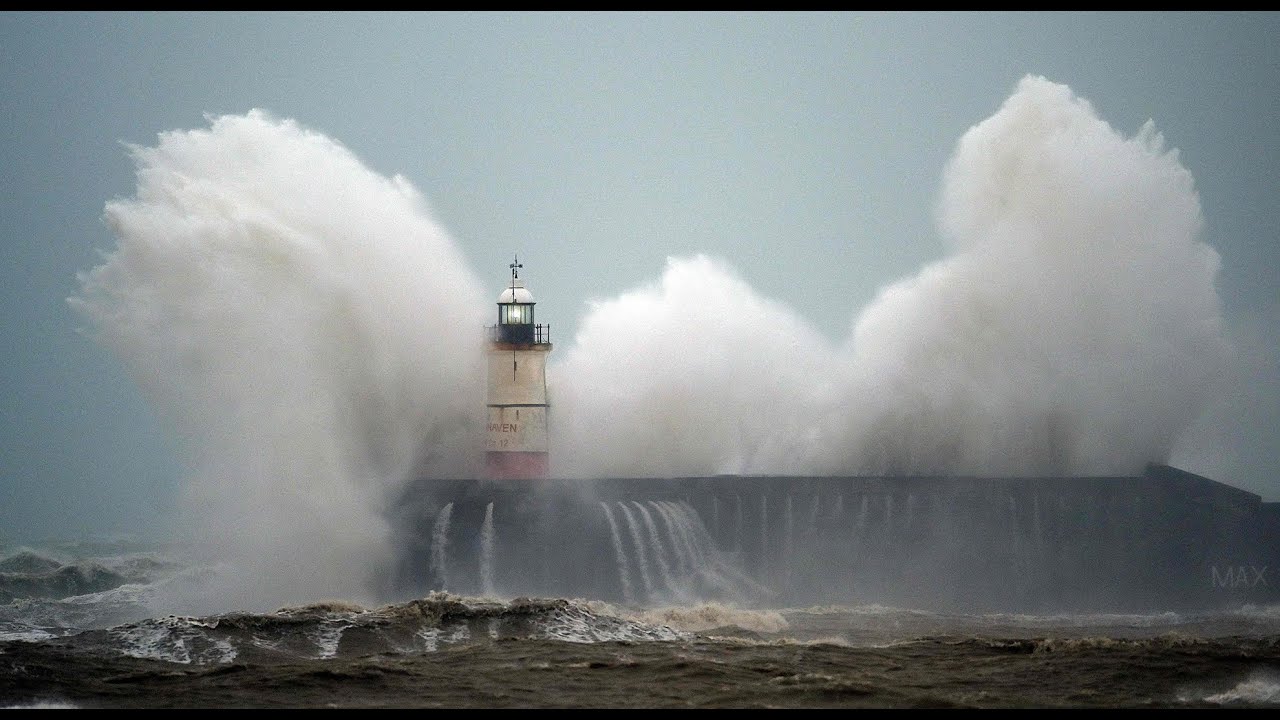 Slido What could be the drivers of this difference (short phrases or one word answers)?www.slido.com#10915
When we look at this exhibit there are a number of themes that come to mind
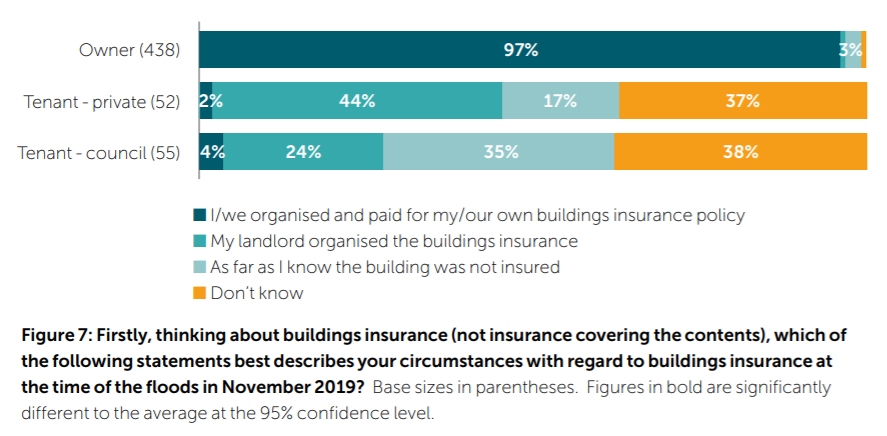 Is Flood Risk Underinsured?
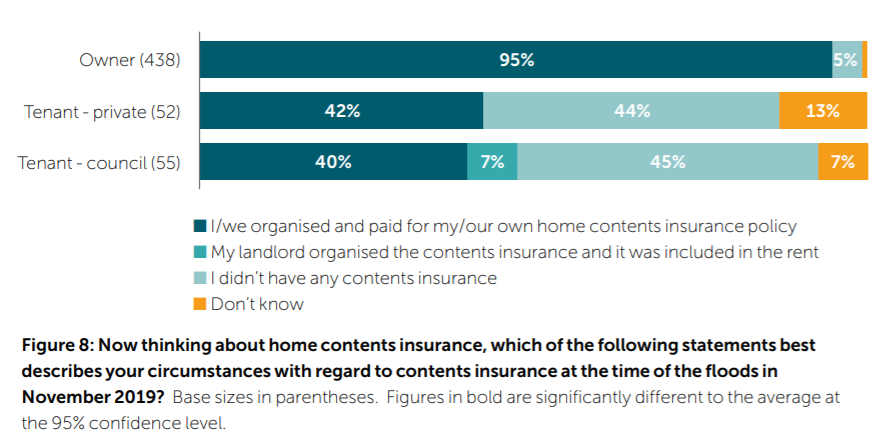 *Extract from the independent review ‘Flood insurance review 2020: Doncaster’, 
https://www.gov.uk/government/publications/flood-insurance-review-2020-blanc-review
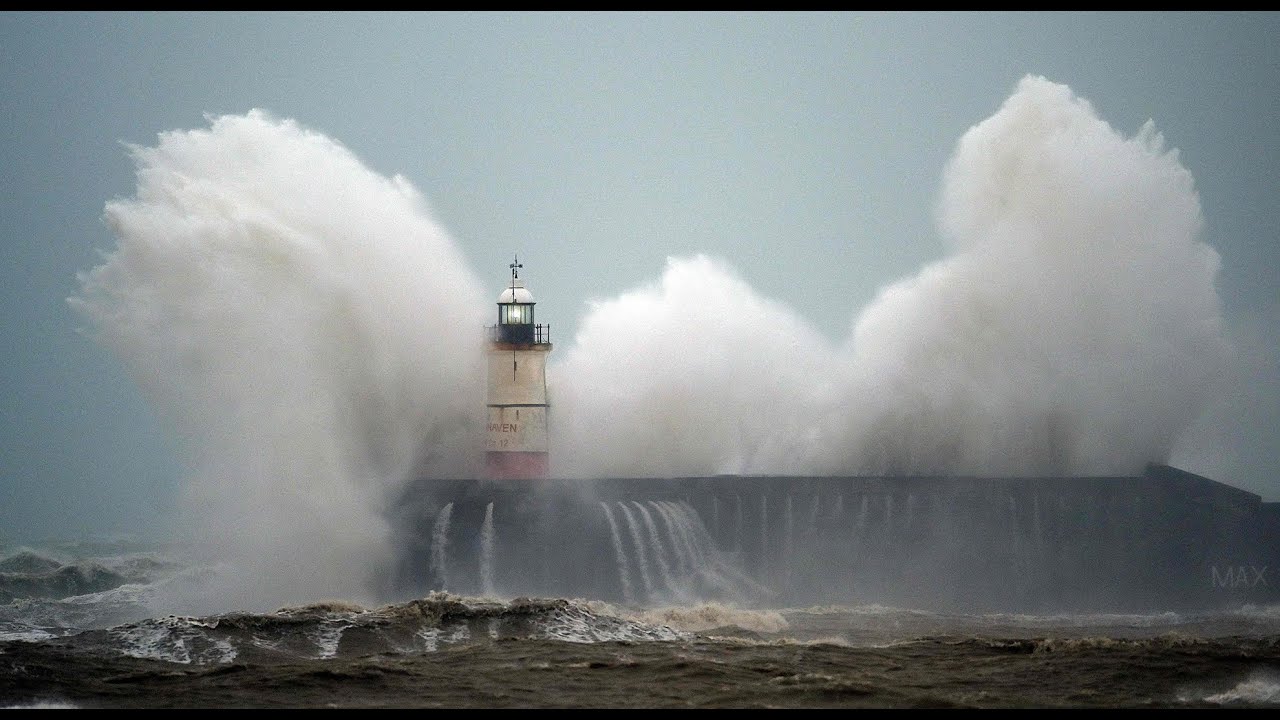 SlidoWhat questions should we be asking about underinsurance?www.slido.com#10915
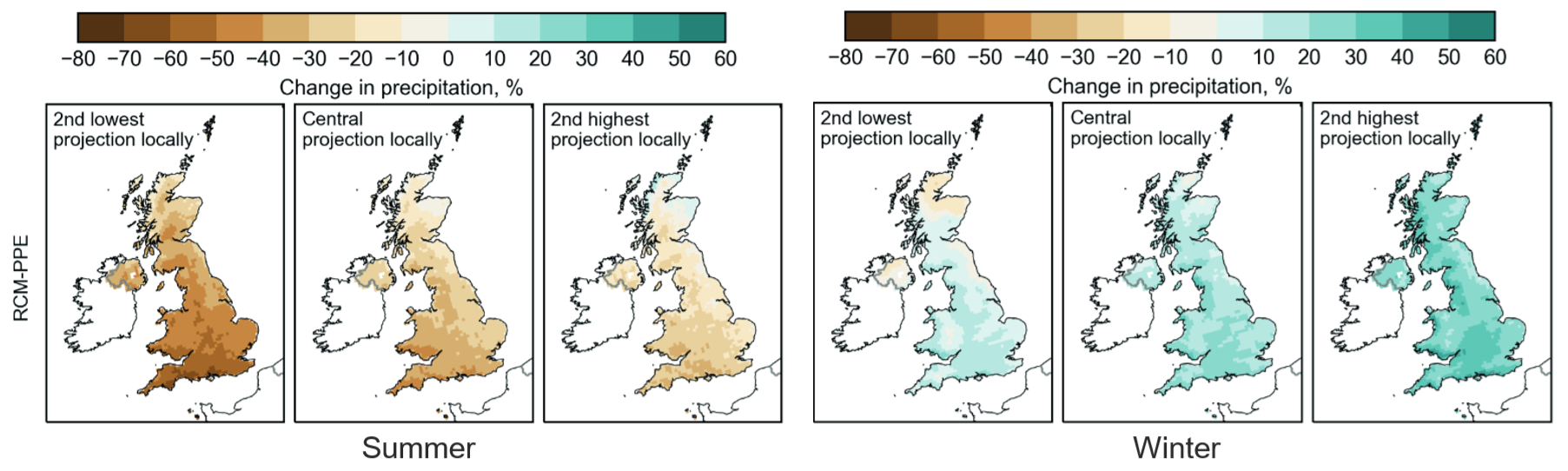 Is Climate Change driving an increase in flooding?
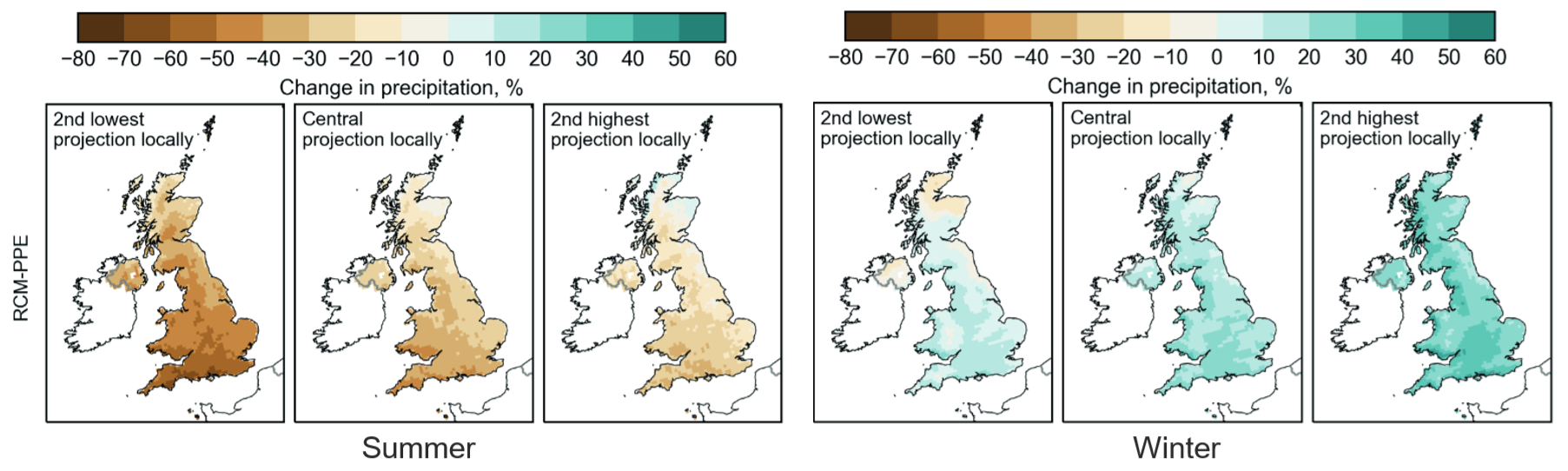 *Source: UK National Climate Projections (UKCP18).
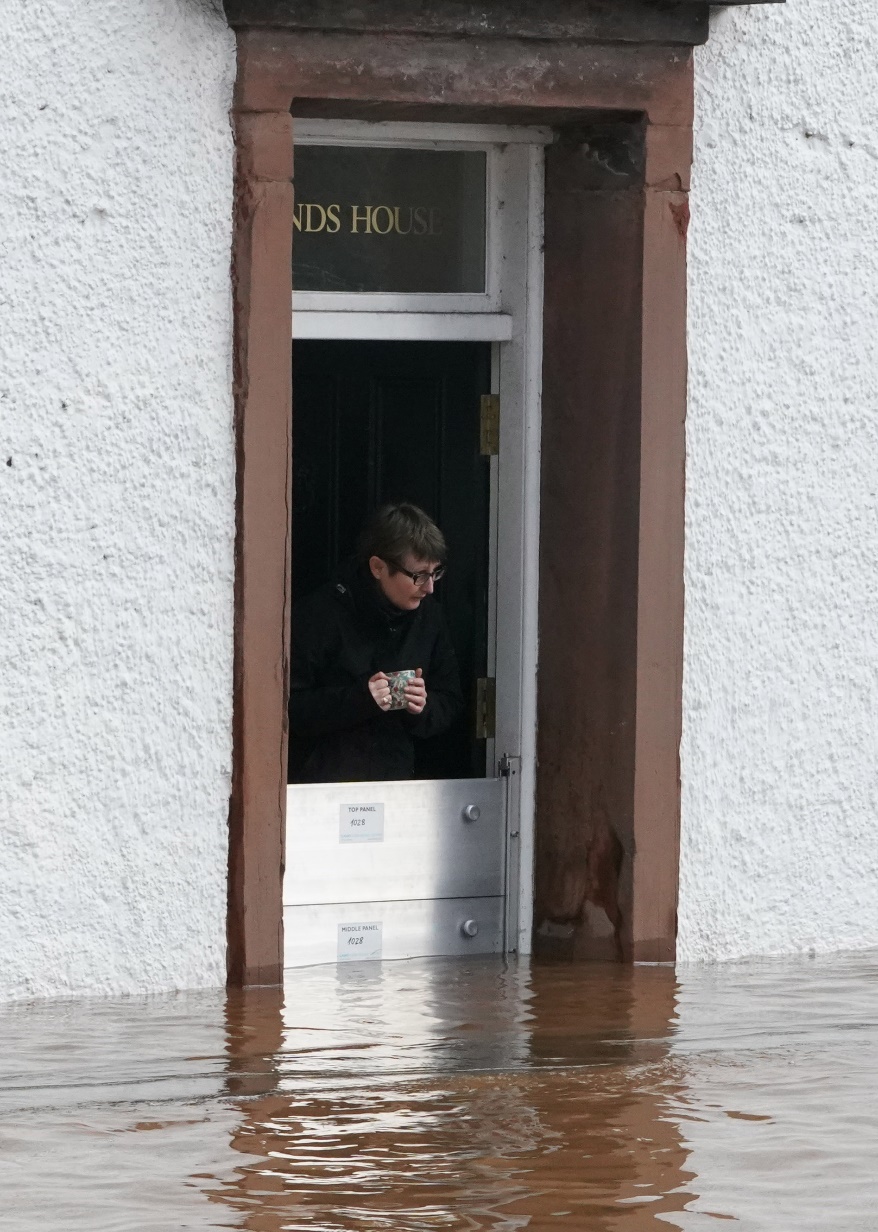 Does this show improved resilience?
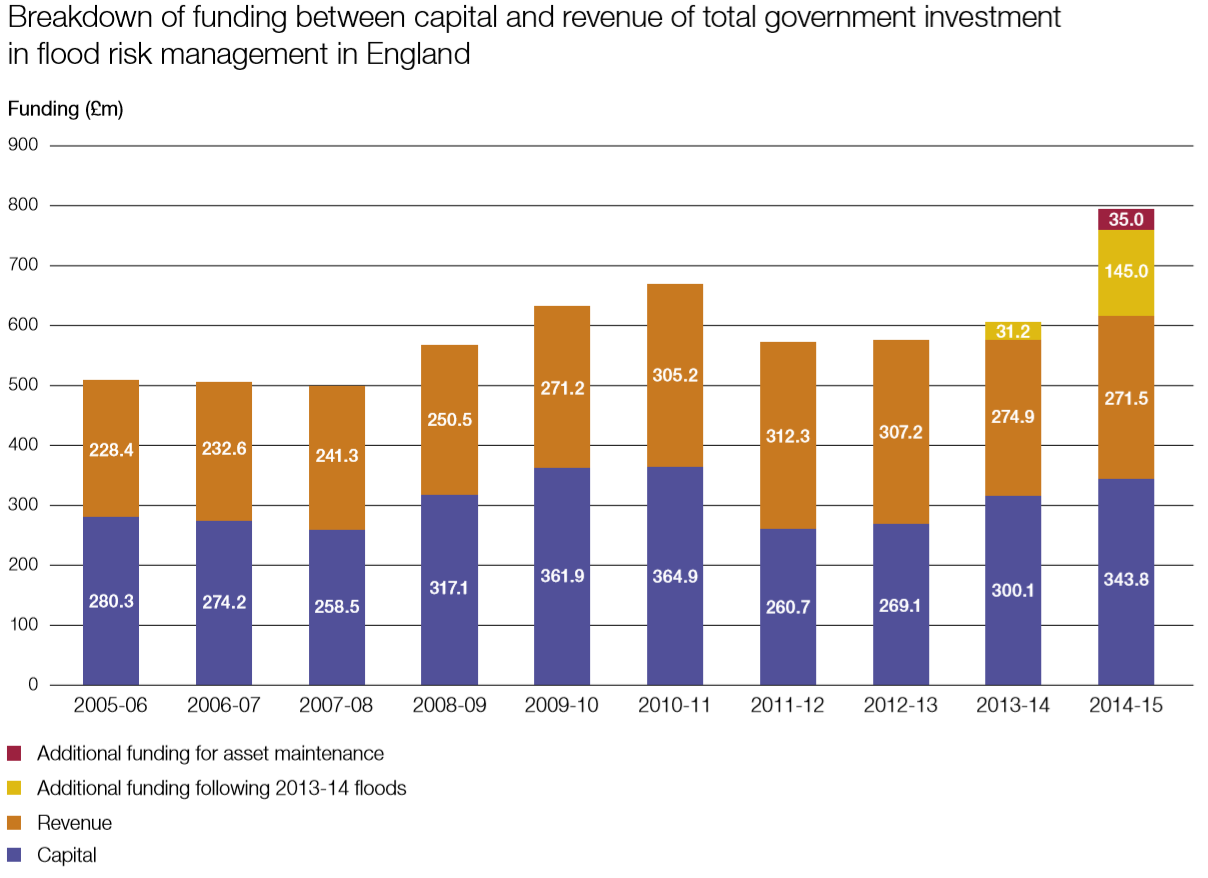 Are we seeing improved flood defences or response?
Placeholder - timeline
*Source: National Audit Office (2014), 
Strategic flood risk management.
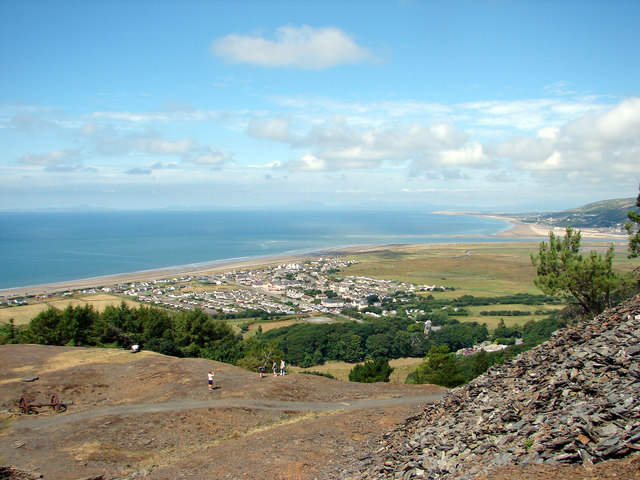 Are defences always the solution? Eg. Fairbourne.
A view of Fairbourne from Golwen state quarry
© Copyright John Lucas https://www.geograph.org.uk/profile/14997 and licensed under CC by 2.0
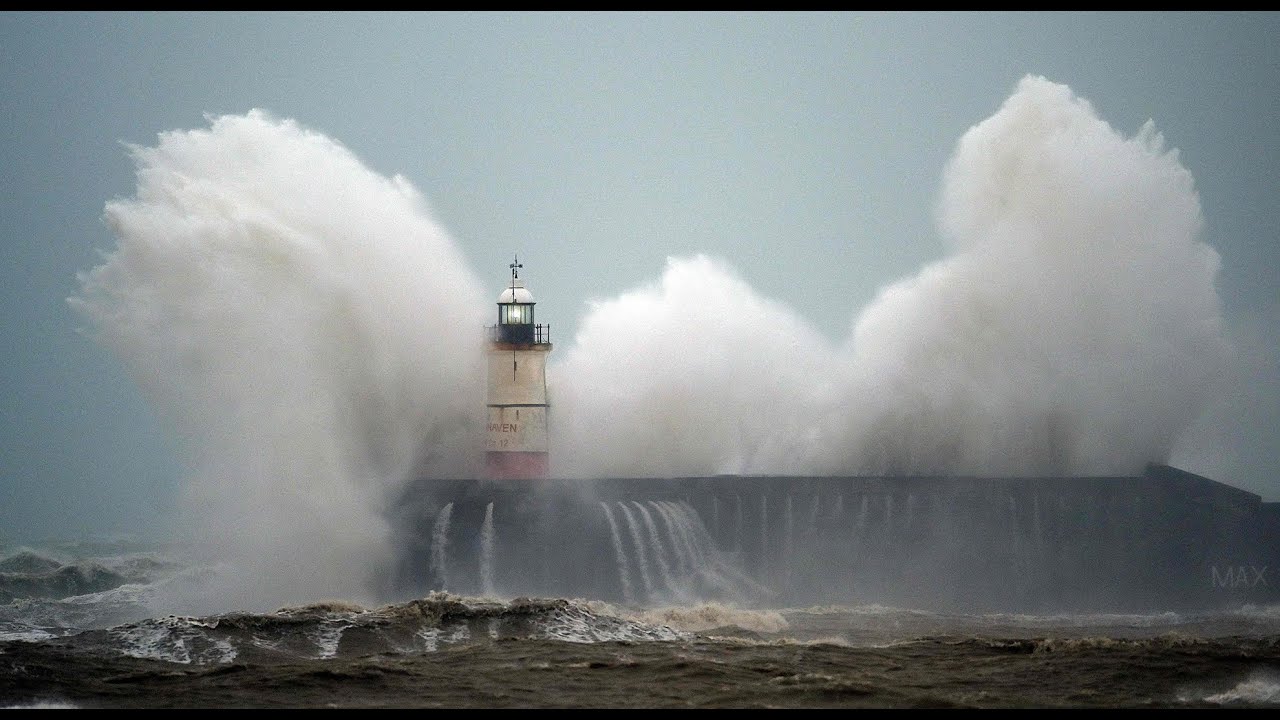 SlidoWhat questions should we be asking about climate change, resilience and defences?www.slido.com#10915
Some of the larger Global Flood events in 2020Costs in GBP (£)/ USD ($)
*Costs approximate sourced from local general insurance 
bodies, for US based on middle of national 
flood insurance programme ranges. Figures to nearest £5m
converted to £ and $ using exchange rates based on those from
Dec 2020.
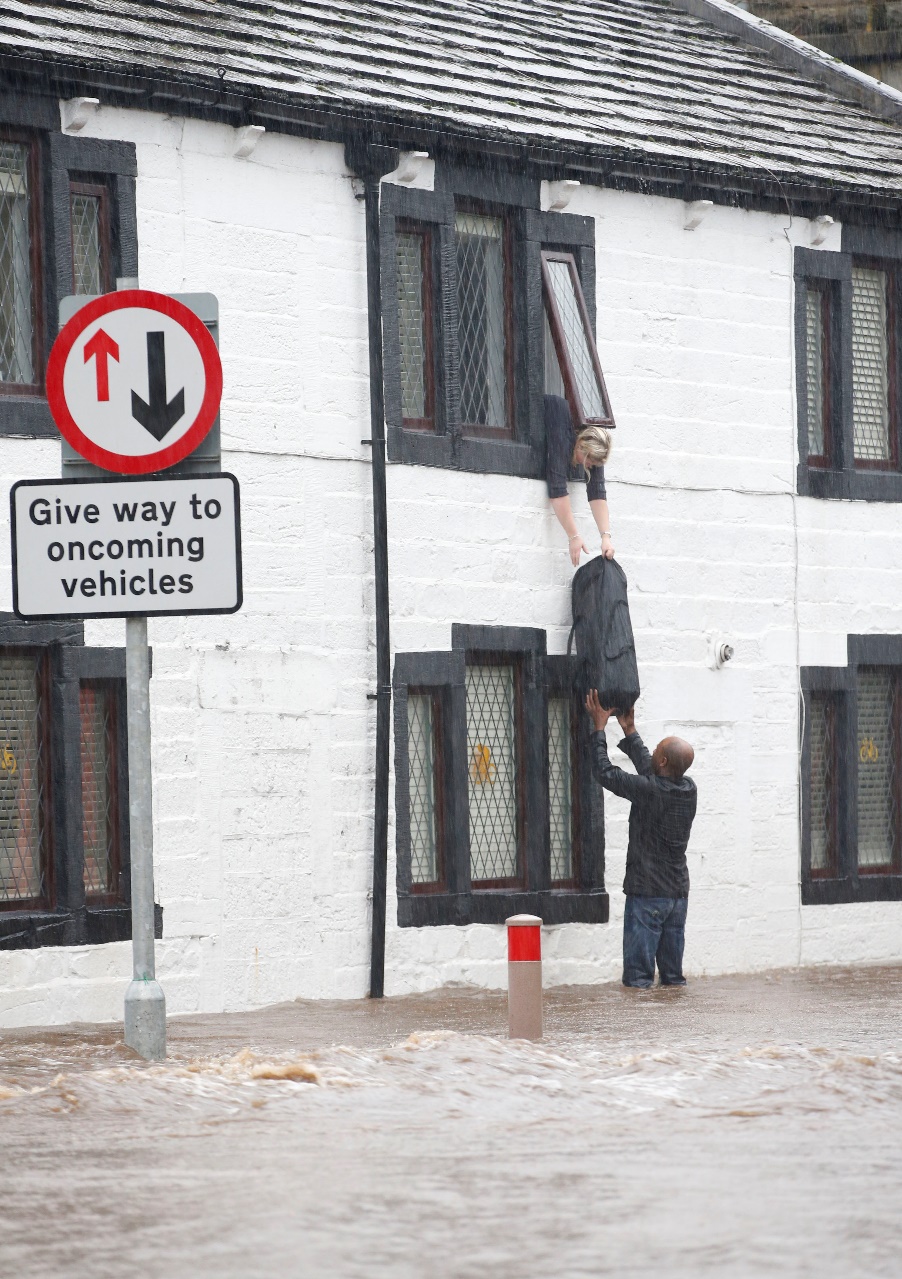 What is the role of insurance in flooding?
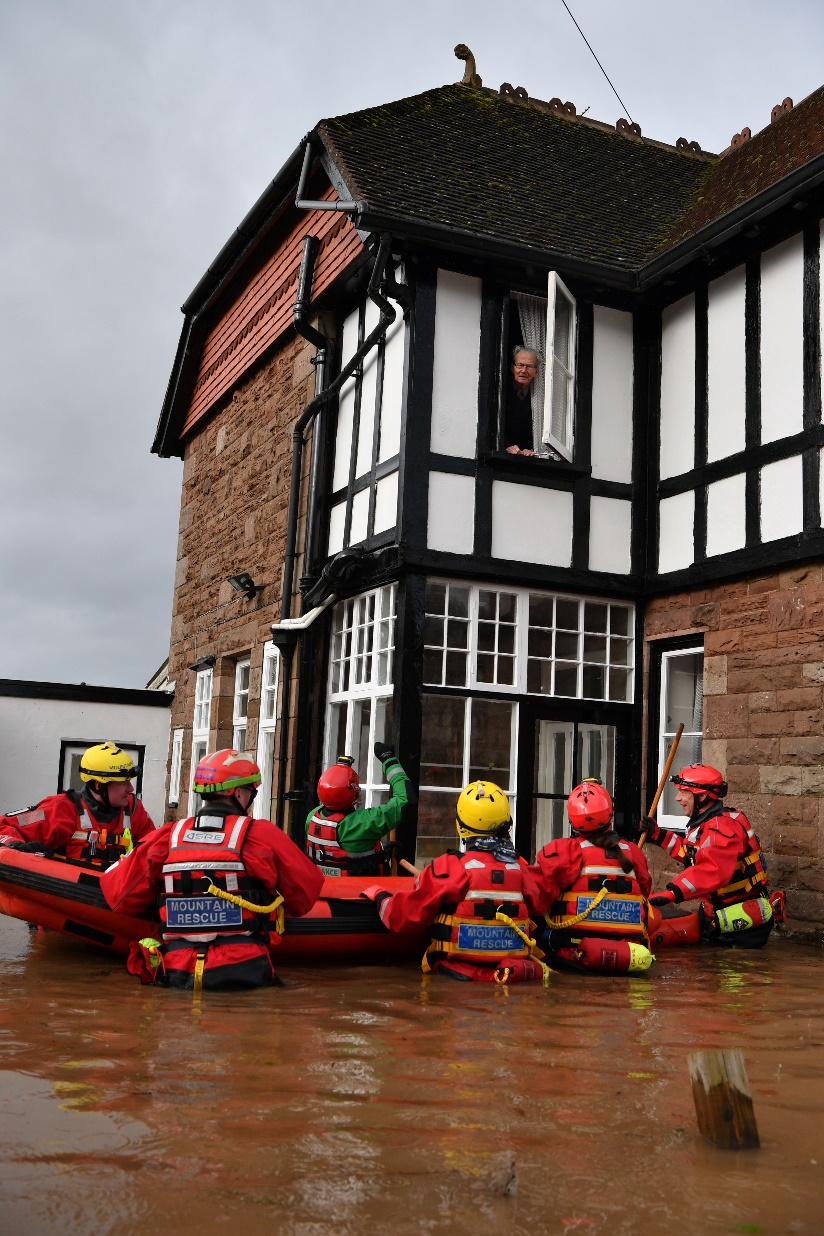 Are we asking the right questions?